Using data to transform teaching and learning
Adrienne Carlisle and 
Brenda Crozier
Learning intention
How to use data to improve teaching and learning
Success criteria 
I will have an understanding of: 
What is data? 
What is assessment literacy?
Which assessment tool/s to use?
Collecting, collating and displaying data
Reading and analysing data
Putting faces to the data

I will know which resources on Assessment Online  will support me to work with data.
Types of evidence
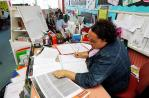 Quantitative data
Assessment data
Attendance
Retention
Engagement 
Qualitative
Classroom interactions 
Demographics
Student and community perceptions
School systems and processes
http://assessment.tki.org.nz/Using-evidence-for-learning/Gathering-evidence/Topics/Types-of-evidence
[Speaker Notes: Difference between evidence and data. Which is better? Which is more important? Which is the most accurate? Which category does OTJ data come into?]
Assessment literacy
Use of assessment information
Use of assessment tools
The "big picture" of assessment
http://assessment.tki.org.nz/Assessment-in-the-classroom/Assessment-for-learning-in-practice/Assessment-literacy#Capabilities
[Speaker Notes: Handout of capabilities. Direct participants to capability 3.]
Starting with this proposition:
Assessment is central to teaching and learning
The nature and purposes of assessment are described on pages 39–41 of the New Zealand Curriculum. 
The primary purpose of assessment is to improve students’ learning, as both student and teacher respond to the information that it provides.
[Speaker Notes: Assessment does not correlate with testing. It can do, but not exclusively, and preferably not often.]
What data are we talking about?
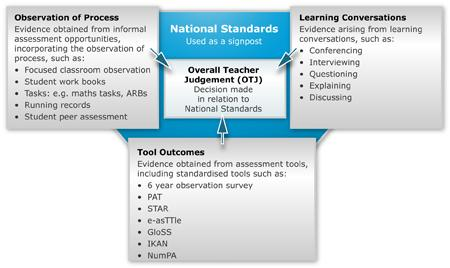 [Speaker Notes: Specifically aimed at primary and intermediate teachers. However, the same principles apply to years 9 and 10 in secondary school, with more formalised processes thrown in such as class tests, cohort tests, school exams. Direct teachers to the recently developed Learning Progression Frameworks http://assessment.tki.org.nz/Assessment-tools-resources/Learning-progression-frameworks]
Forms of assessment
On-going formative assessment in the classroom

Mid-range informal assessment

Formal assessment

http://assessment.tki.org.nz/Using-evidence-for-learning/Gathering-evidence/
On-going formative assessment in the classroom
The student needs to know:

Where am I going?
Where am I at the moment?
How can I bridge the gap?

http://assessment.tki.org.nz/Assessment-in-the-classroom/Assessment-for-learning-in-practice
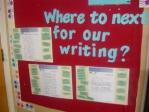 [Speaker Notes: Named ‘the student’ rather than ‘students’. Learning, and its path, should be as individualised as possible.]
Where am I going?
Learning intentions
Unit overviews
Course prescriptions
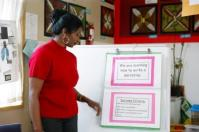 Where am I at the moment?
Ongoing teacher assessment
Self and peer assessment against success criteria
Informal and more formal testing
How can I bridge the gap?
Success criteria
Exemplars and modelling
Feedback and learning conversations
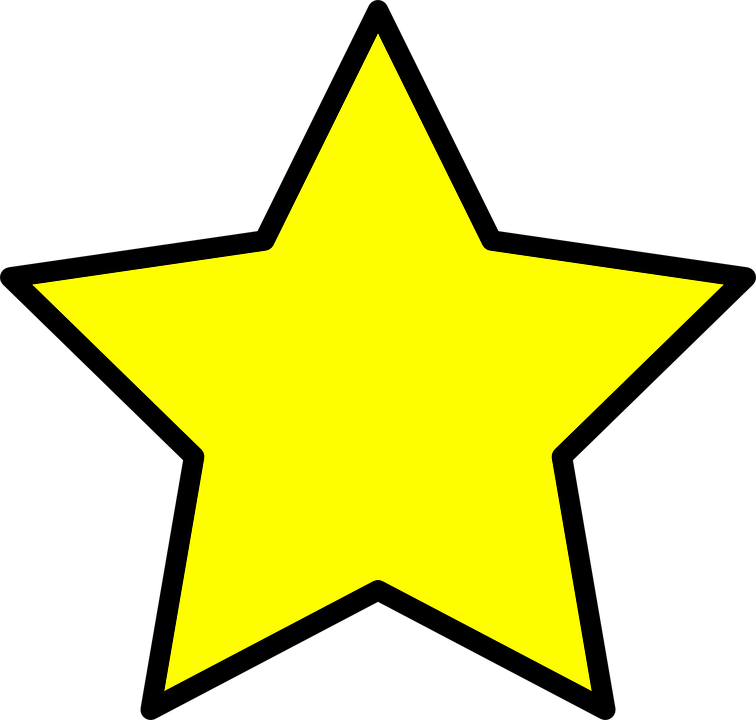 Formative assessment capabilities – Activity
Choose one of the capabilities.

Assess your formative assessment capability.

Set yourself a formative assessment goal for your classroom. You could base your classroom inquiry on one of the strategies.
[Speaker Notes: A3 AfL indicators. Hard copy.]
Mid-range informal assessment
pre-testing of topics to establish learning needs
mid- or post-testing of topics to assess value-added and ongoing learning needs
running records
informal quizzes
teacher/student developed rubrics
measurement against progressions of learning
relevant items from the Assessment Resource Bank
questions from previous NCEA papers
[Speaker Notes: What’s the purpose of this sort of assessment? How does it work best? What sort of data does it produce? Does it need to be recorded? Who needs to know?]
Formal assessment
Tool outcomes
Evidence obtained from assessment tools including standardised tools such as:
6 year observation survey
PAT
STAR
e-asTTle
GloSS
IKAN
NumPA
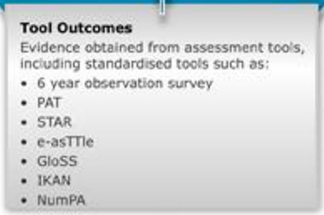 [Speaker Notes: Why use a tool? What are the advantages? Correlation between tool data and OTJ? Talk about PaCT.]
Assessment and data analysis - a process
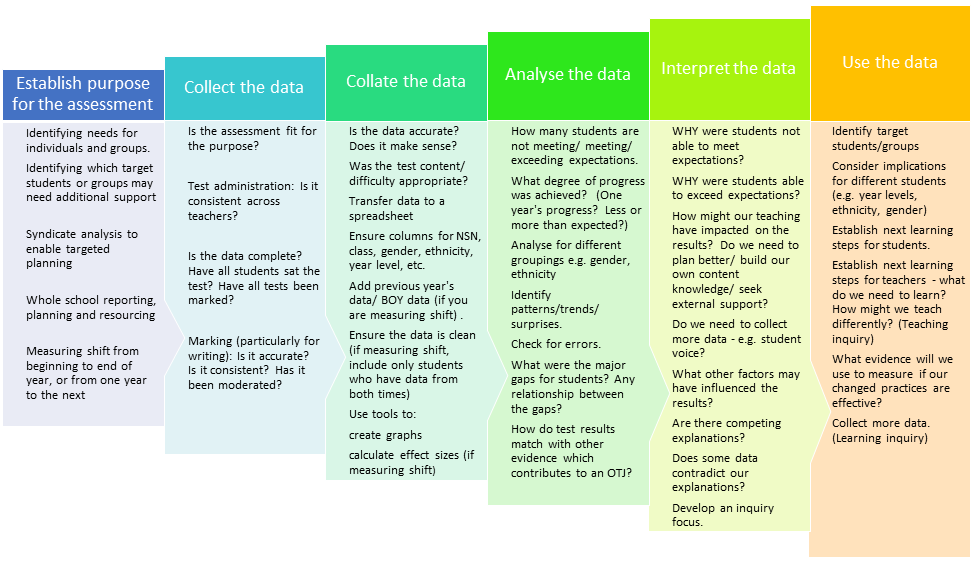 [Speaker Notes: Hand out hard copy. Also put in resources.]
Which tool/s to choose
There is a large range of assessment tools available for teachers. How to decide which is best for your purposes?

You can go straight to the assessment tool selector here:
http://assessment.tki.org.nz/Assessment-tools-resources/Assessment-tool-selector 

Or you can find a tutorial on using it here:
http://assessment.tki.org.nz/Using-evidence-for-learning/Gathering-evidence/Topics/Assessment-selection
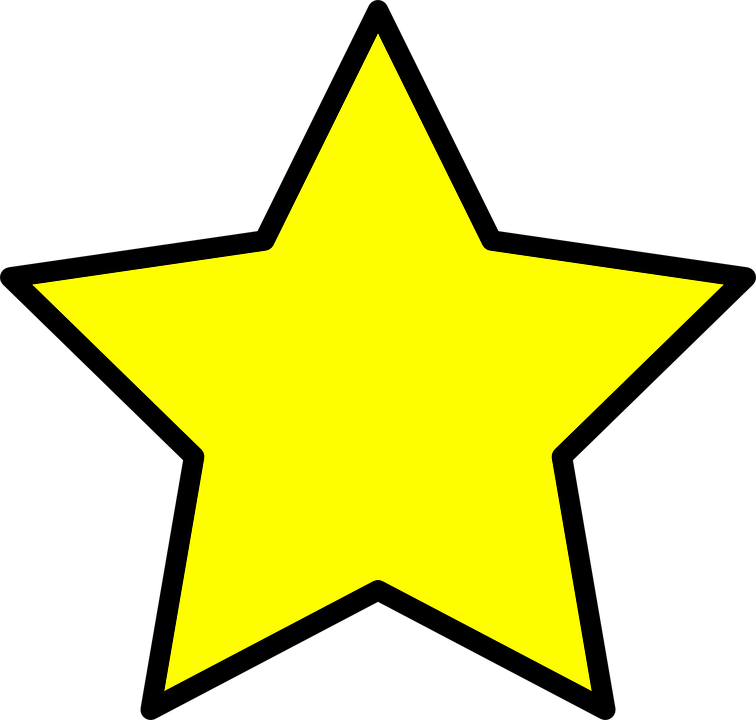 Which tool/s to choose – Activity
Find assessment tool/s within these parameters:

Reading
Year 6
Standardised
NZ developed

http://assessment.tki.org.nz/Assessment-tools-resources/Assessment-tool-selector 

Compare three of them.
[Speaker Notes: Five minutes. There will be more time at the end to have a play.]
Assessment and data analysis - a process
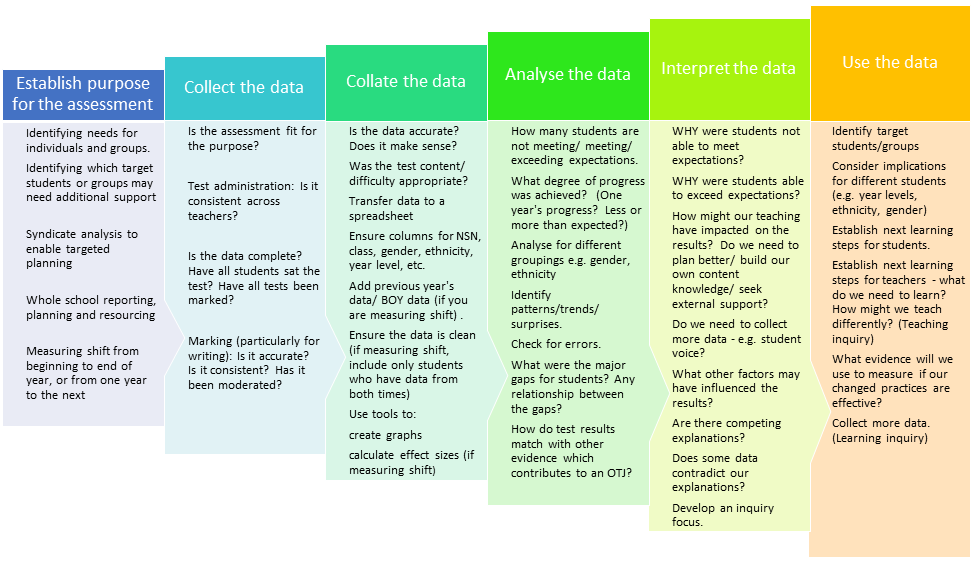 [Speaker Notes: Hand out hard copy. Also put in resources.]
Collecting the data
Are your school processes standardised?

Have all students been included?

Is the marking accurate?

Is the data entry (if it’s needed) accurate?
[Speaker Notes: Rubbish in, rubbish out]
Putting your data onto a spreadsheet
Often, data from assessment tools (e.g. e-asTTle) comes in a CSV format which can be converted to an Excel spreadsheet

Data can be downloaded from Student Management Systems as a CSV file.

Data can be entered manually onto a spreadsheet.

http://assessment.tki.org.nz/Using-evidence-for-learning/Working-with-data/Topics/Downloading-data
[Speaker Notes: Watch the tutorial if you need to about putting together a spreadsheet.]
Collating the data – first things first
Ensure the accuracy of the data!

There is no point going further with collation or analysis until this is done.

What problems might you be looking for? 

http://assessment.tki.org.nz/Using-evidence-for-learning/Working-with-data/Topics/Cleaning-and-formatting-data
[Speaker Notes: Check the Assessment and Data Analysis sheet! 
Gaps in the data. Missing demographic information. Figures that are self evidently wrong. Use your common sense!]
Cleaning and formatting data
Data records should be:

Consistent

Accurate

Complete

http://assessment.tki.org.nz/Using-evidence-for-learning/Working-with-data/Topics/Cleaning-and-formatting-data
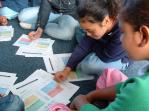 Creating your own graphs
You can create graphs in Excel from your data.

Take a look at the video tutorial:

http://assessment.tki.org.nz/Using-evidence-for-learning/Working-with-data/Topics/Creating-your-own-simple-graphs
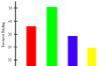 Disaggregating the data
You can then analyse the data in different ways:
By year level
By gender
By ethnicity
By class

http://assessment.tki.org.nz/Using-evidence-for-learning/Working-with-data/Topics/Disaggregating-data 

Watch the video demonstration on pivot tables.
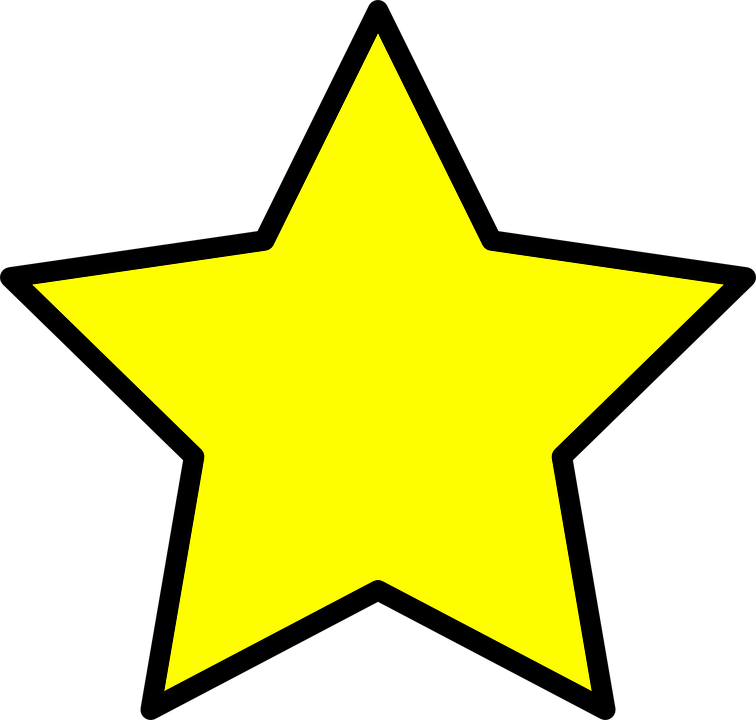 Disaggregating data – Activity
Use the data sheet at the bottom of the page shown below to do the following:

Use the combined data set to do the following:
Create a pivot chart to compare beginning and end of year results by ethnicity
Create a pivot chart to compare beginning and end of year results by gender

http://assessment.tki.org.nz/Using-evidence-for-learning/Working-with-data/Topics/Disaggregating-data
[Speaker Notes: Add data sheet to Assessment Online!!]
Assessment and data analysis - a process
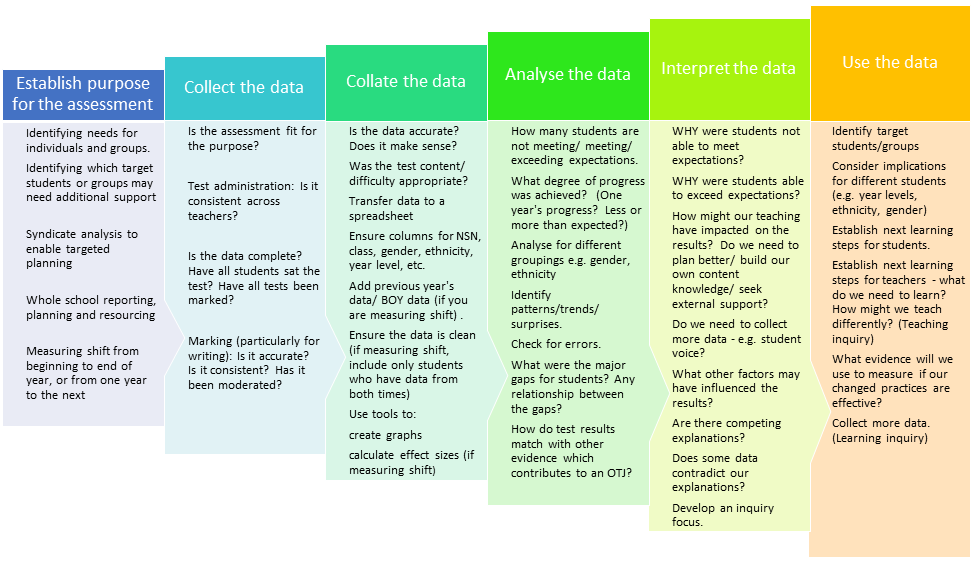 [Speaker Notes: Hand out hard copy. Also put in resources.]
Reading and analysing data
Creating or accessing data reports 
Reading and understanding graphs or data reports
Asking questions
Digging deeper
Developing an inquiry focus

http://assessment.tki.org.nz/Using-evidence-for-learning/Reading-and-analysing-data 

http://assessment.tki.org.nz/Assessment-in-the-classroom/Assessment-for-learning-in-practice/Assessment-literacy#Resources
[Speaker Notes: Use the information you’ve got. e-asTTle and PAT and Star provide data reports. Learn to read them. They provide good advice on what students are good at and what they’re not so good at. Delve into the data. It doesn’t have to be technological - what about a simple table with student results written in? Don’t be frightened!]
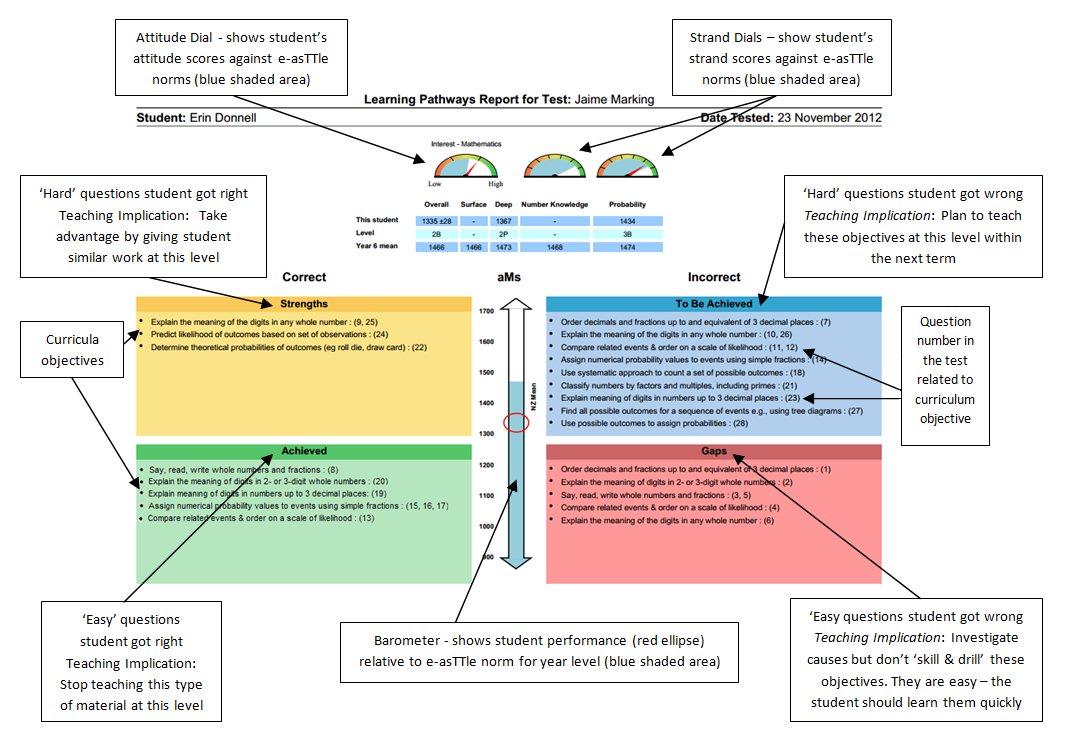 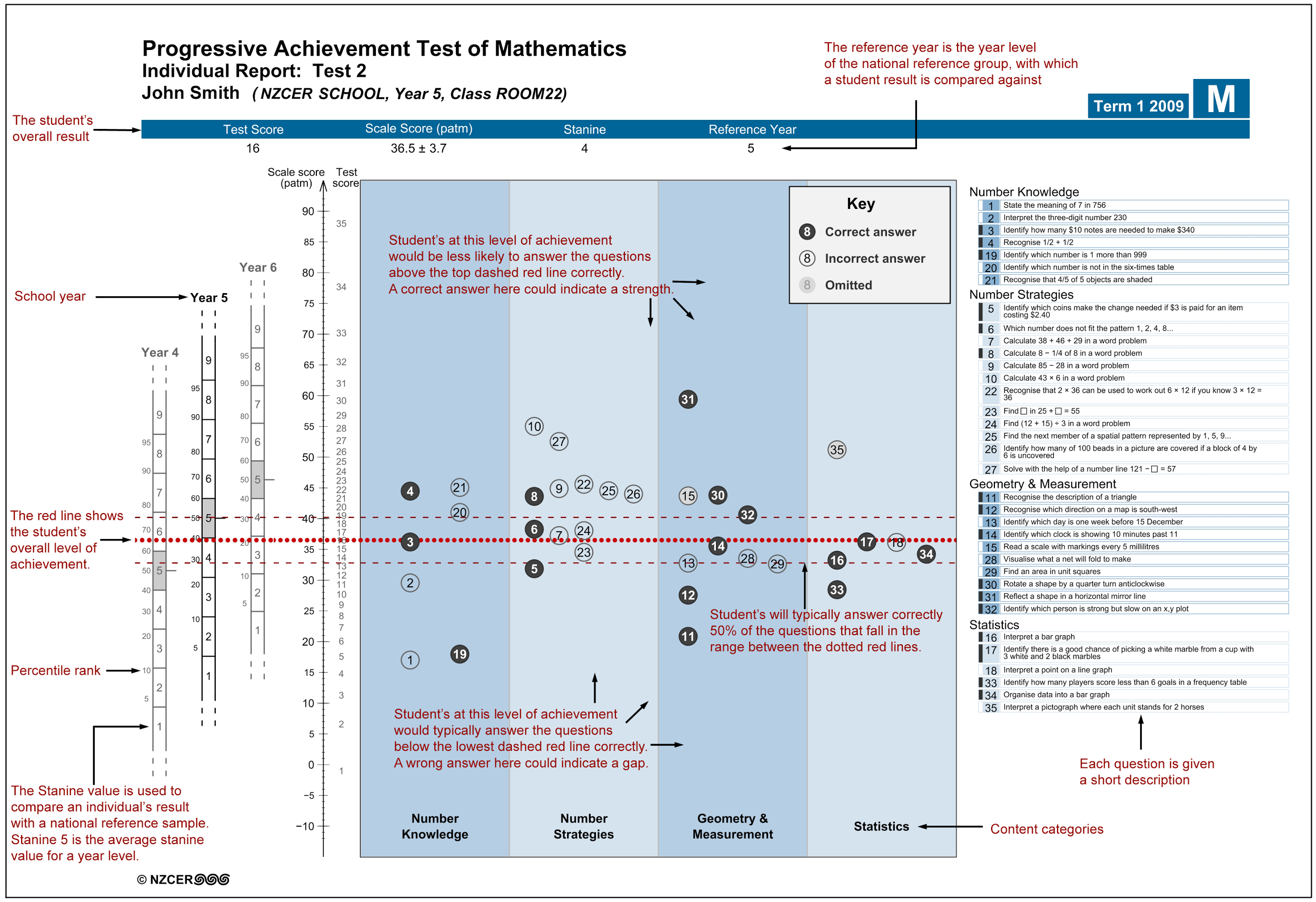 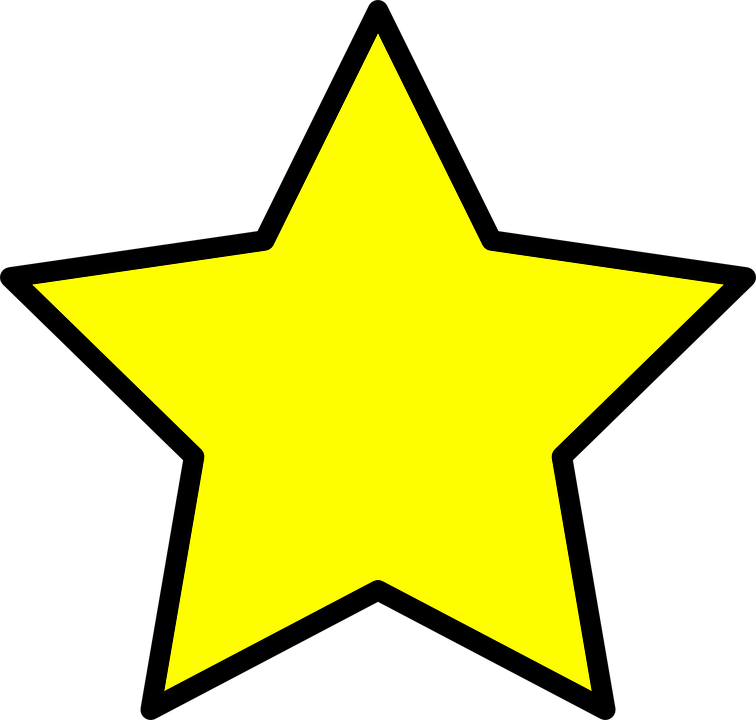 How are your students involved in assessment?
Students need to be skilled assessors of their own learning and be able to use or participate in a range of assessment approaches suited to subject, context and purpose.

If you are enabling your students to maintain their agency in assessment, your students should be able to give good answers to the questions on the assessment sheet. Could they?

http://assessment.tki.org.nz/Assessment-in-the-classroom/Assessment-for-learning-in-practice/Assessment-literacy#Resources
[Speaker Notes: Handout - What students need to know about assessment]
Have a play!
Take some time to find your way around the resources on Assessment Online. We can help you with using data to support teaching and learning.

You can e-mail the team at Assessment Online: assessment@tki.org.nz
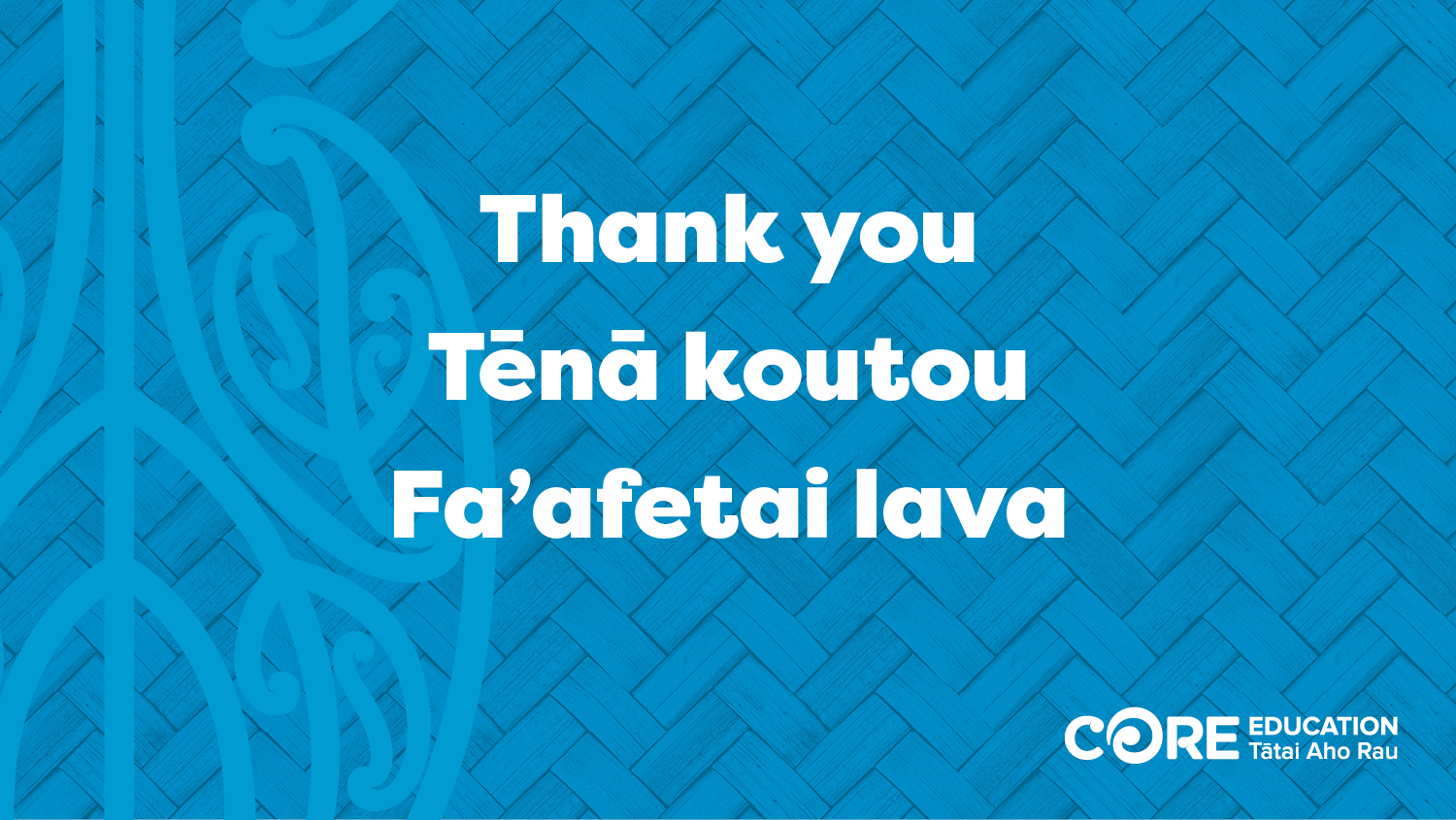